نموذج عرض المشروعات  الكبرى المتأهلة على مستوى محافظه اسيوط
المبادرة الوطنية للمشروعات الخضراء الذكية
مشروع محافظة أسيوط
مجمع تدوير المخلفات الصلبه والزراعيه
عن المشروع وفكرته
عن مقدم المشروع :
الاسم :  حسام بيومى على حمدان 
الوظيفة : المكتب الفني ــ مكتب السيد اللواء محافظ أسيوط (ممثل عن محافظة أسيوط )
عن المشروع :
اسم المشروع : مجمع تدوير المخلفات الصلبة والزراعية ضمن منظومة متكاملة لجمع وتدوير المخلفات الصلبة
فكره المشروع: مجمع لتدوير المخلفات الصلبة – المخلفات الزراعية 
الفئة المستفيدة من المشروع : خدمة مراكز منطقة جنوب المحافظة ( الغنايم ، أبوتيج ، صدفا ) بإجمالي 800 ألف نسمة
الميزة التنافسية للمشروع :مجمع متكامل لتدوير المخلفات الصلبة والتخلص الأمن من المخلفات الصلبة و الزراعية بدلا من حرقها واستخدامها في انتاج الأسمدة العضوية ، الوقود البديل ، بلاط الانترلوك ، اعادة تدوير البلاستيك والورق .
أهمية اعادة التدوير
التقليل من مساحات مكبات النفايات : حيث تقوم عملية إعادة التدوير على تحويل النفايات إلى مواد قابلة للإستخدام مما ساعد على التقليل من المساحات المخصصة لمكبات النفايات .
الحفاظ على الموارد الطبيعية : فإعادة التدوير للمعادن والزجاج و البلاستيك و الورق تقلل من الاستهلاك المفرط للموارد الطبيعية .
التقليل من التلوث البيئي : فتراكم المخلفات في الشوارع و المقالب يكون له أثر سلبي على صحة المواطنين مما يساهم بشكل كبير في انتشار الأمراض ، بالإضافة إلى تأثير الحرق المكشوف للمخلفات على صحة الإنسان .
المخلفات الصلبة بمحافظة أسيوط
تم تقسيم المحافظة إلى خمسة مناطق خدمة بحيث يكون لكل منطقة مشروعات البنية التحتية الخاصة بها بما يحقق التكامل والاستدامة للمنظومة من محطات وسيطة و مدفن صحي ومصنع تدوير المخلفات الصلبة التي تغطى تلك المنطقة على النحو التالي :-
1 - منطقة الجنوب الغربي : وتشمل مراكز ( الغنايم ، أبوتيج ، صدفا ) ويتولد عنها أكثر من ٣٠٠ طن / يوم 
      تم تخصيص قطعة ارض على مساحة ( 25 ) فدان تقريباً لإنشاء مجمع تدوير المخلفات الصلبة بمركز الغنايم.
2- منطقة الشمال الغربي : وتضم مراكز ( القوصية ، ديروط ، شمال منفلوط ) التمركز في القوصية ويتولد عنها ٤٥٠ طن / يوم .
3- منطقة وسط ( العاصمة ) : وتضم مركز ( أسيوط ، حي شرق ، حي غرب أسيوط  ، جنوب منفلوط ) ويتولد عنها ٤٥٠ طن / يوم .
4- منطقة الشمال الشرقي : وتشمل مراكز ( أبنوب ، الفتح ) ويتولد عنها حوالي ٣٠٠ طن / يوم 
     جاري السير في إجراءات تخصيص قطعة ارض على مساحة ( 25 ) فدان لانشاء مجمع تدوير المخلفات الصلبة بمركز ابنوب
5- منطقة الجنوب الشرقي  : وتشمل مراكزي ( البداري ، ساحل سليم ) ويتولد عنها حوالي ٢٥٠ طن / يوم .
    جاري السير في إجراءات تخصيص ( 50 ) فدان تقريباً لانشاء مجمع تدوير المخلفات الصلبة بمركز ساحل سليم .
تمتلك منظومة المخلفات الصلبة بالمحافظة امكانيات عالية من معدات وعمالة ومحطات وسيطة ستساهم بشكل كبير فى عملية جمع المخلفات بالمشاركة مع مؤسسات المجتمع المدني والقطاع الخاص لجمع المخلفات من المنازل
أثر المشروع وتطبيقاته
أثر المشروع الاقتصادي والاجتماعي والبيئي :
عدد العمال حوالى 200 عامل ومهندس وادارى بالإضافة الى العمالة القائمة على جمع المخلفات من خلال الجمعيات الأهلية .
يستهدف المشروع التخلص الأمن من المخلفات البلدية و الزراعية بدلا من حرقها واستخدامها في انتاج الأسمدة العضوية ، الوقود البديل ، بلاط الانترلوك ، اعادة تدوير البلاستيك والورق ، انتاج غاز الميثان ، المشروع بالكامل محاط بحزام أخضر .
استخدام المخلفات البلاستيكية كوقود أمن لمصانع الأسمنت يقلل من انبعاثات CO2  الناتج من احتراق الفحم .
التقليل من مساحات مكبات النفايات.
الحفاظ على الموارد الطبيعية & التقليل من التلوث البيئي.
 دمج المرأة في العمل البيئى من خلال تمكين السيدات من إدارة مخلفات منازلهن وتثقيف أسرهن حيث أن المرأة والتي تلعب دورا محوريا في الحفاظ على البيئة وصون الموارد الطبيعية وتحقيق التنمية المستدامة .
ما تم تنفيذه والخطط المستقبلية للمشروع :
تخصيص الأرض المعدة لمشروع على مساحة حوالي 25 فدان بمركز الغنايم بمحافظة أسيوط .
المشروع  مدرج  ضمن الخطة الاستثمارية للمحافظة .
جاري الانتهاء من اعداد التصميمات وسيتم البدء في التنفيذ على الأرض .
الخطة المستقبلية هي تنفيذ المشروع في باقى قطاعات المحافظة (4 قطاعات أخرى ) لتغطية المحافظة بالكامل .
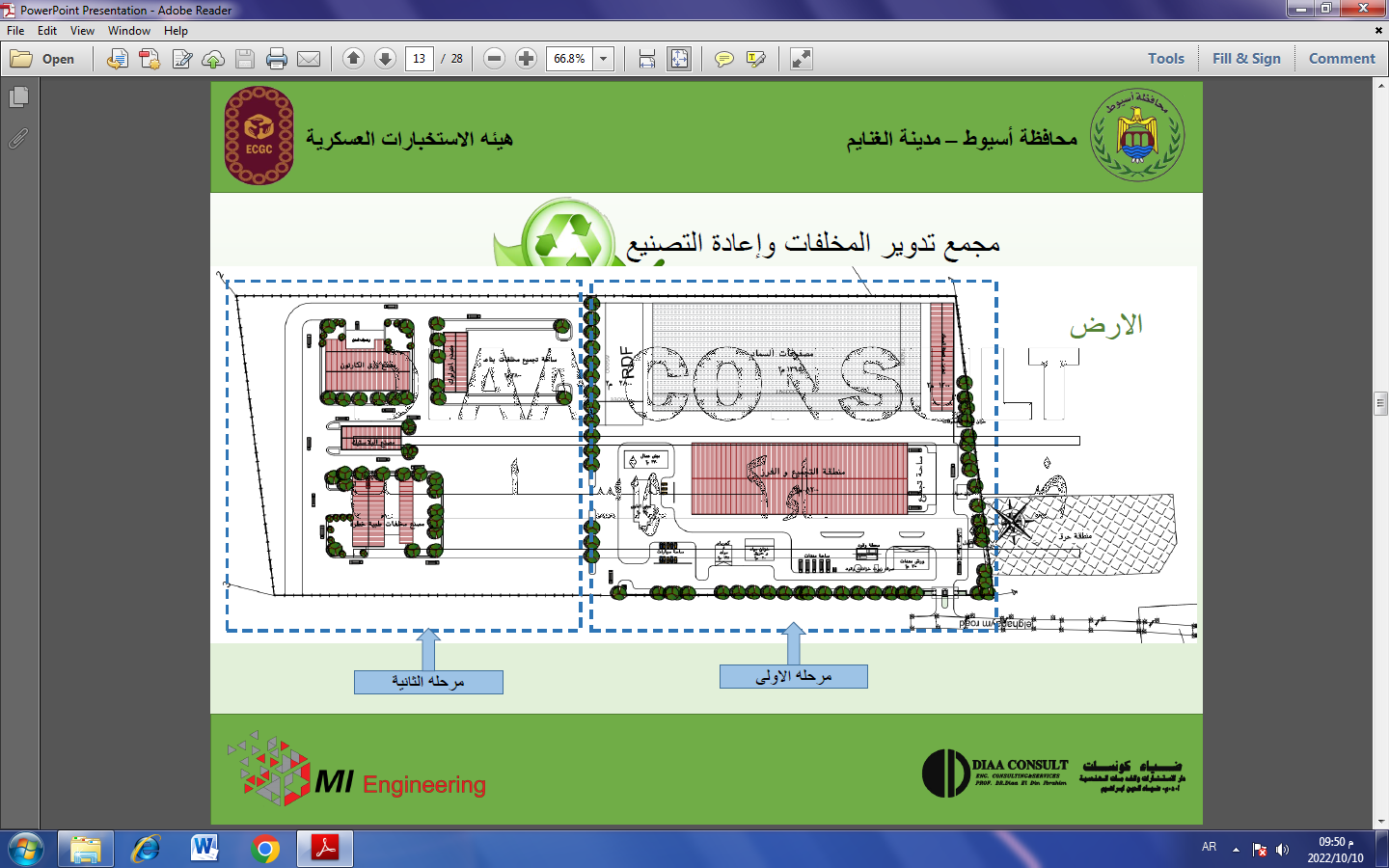 المرحلة الأولى : مصنع التجميع و الفرز ، السماد العضوي ، الوقود البديل RDF 
المرحلة الثانية : مصنع الانتر لوك ، مصنع الورق ، مصنع البلاستيك ، مصنع تدوير النفايات الطبية .
مشاركة مؤسسات المجتمع المدني والقطاع الخاص  في منظومة الجمع والنقل "الجمع الأولى
نجحت محافظة أسيوط في تشغيل عدد 65 مشروع لجمع المخلفات الصلبة من الوحدات السكنية والتجارية بالقرى والمدن من خلال الجمعيات الأهلية تعمل بموجب اتفاقيات تعاون تجريبية بينها وبين الوحدات المحلية في كل من مراكز (أبنوب - القوصية - أسيوط – صدفا - الفتح – منفلوط-  حي غرب ــ ديروط ــ ساحل سليم ) وجاري العمل على دمج عدد أخر من الجمعيات بمراكز وقرى المحافظة ، بلغ إجمالي عدد المشتركين حوالى 40000 الف أسرة مشتركة ومستهدف الزيادة .
دور المرآة في إدارة المخلفات الصلبة :
- يجب دمج المرأة في العمل البيئي من خلال تمكين السيدات من إدارة مخلفات منازلهن وتثقيف أسرهن حيث أن المرأة والتي تلعب دورا محوريا في الحفاظ على البيئة وصون الموارد الطبيعية وتحقيق التنمية المستدامة .
- تبني العديد من المبادرات البيئية للشباب والمجتمع المدني والقطاع الخاص ضمن حملات المشاركة المجتمعية لخلق بيئة نظيفة ، المساعدة في تكوين جمعيات أهلية نسائية تشارك في مشروعات حماية البيئة  ، الاهتمام بالمرأة الريفية وتفعيل دورها في حماية البيئة الريفية .
استخدام التكنولوجيا ووسائل الاتصالات الحديثة :
سيتم استخدام احدث تكنولوجيا من خلال المعدات التى سيتم التعاقد عليها في عملية اعادة تدوير المخلفات الصلبة للحفاظ على البيئة
من خلال التعاون مع وزارة الاتصالات يمكن الاستفادة من تكنولوجيا الاتصالات الحديثة في عمليات جمع المخلفات من خلال اطلاق تطبيق الكتروني لجمع المخلفات يساعد الاسر في طلب الخدمة الكترونياً بدلاً من تراكم المخلفات بالمنازل لأيام طويلة بما يؤثر على الصحة العامة .
استخدام تكنولوجيا المعلومات ( خرائط جوجل ) في الوصول الى اماكن تراكم المخلفات لسهولة الوصول اليها ورصد هذه الاماكن ومتابعتها .